Ministerium für Kultus, Jugend und Sport Baden-WürttembergLandeslehrerprüfungsamtAußenstelle beim RegierungspräsidiumVorbereitungsdienst Die den Vorbereitungsdienst abschließende Staatsprüfung nach GPO Prüfungsvorsitz
Aufgaben der Prüfungsvorsitzenden in der den Vorbereitungsdienst abschließenden Staatsprüfung
Ministerium für Kultus, Jugend und Sport Baden-WürttembergLandeslehrerprüfungsamtAußenstelle beim RegierungspräsidiumEinführungDurchführungBewertung
Aufgaben der Prüfungsvorsitzenden in der den Vorbereitungsdienst abschließenden Staatsprüfung
Vorbereitungsdienst
Rahmenbedingungen
Genese (Zeitplan, Rahmenbedingungen, Anhörung)
Bachelor- / Master-Studiengang – erste Absolventen im VD  ab 1. Februar 2020
Weiterentwicklung der Lehrerbildung
Regionale Schulentwicklung
Gemeinschaftsschule
Vorbereitungsdienst
Rahmenbedingungen
Bachelor- / Master-Studiengang - erste Absolventenim VD  ab 1. Februar 2020

Flexibilität bei der Umstellung auf Bachelor/Master

Ausbildung am Seminar – neue Ausbildungsbereiche

Ausbildung an der Schule – GS…
Studium Lehramt
Grundschule
oder
Sekundarstufe I--
PädagogischeHochschulen Freiburg
Heidelberg
 Karlsruhe
 Ludwigsburg 
 Schw. Gmünd
Weingarten
1. Staatsexamen - Bachelor/Master
Von der Hochschule an ein Seminar
Vorbereitungsdienst 18 Monate
10 Seminare Lehramt GrundschuleAlbstadt, Bad Mergentheim,Freudenstadt, Heilbronn, Laupheim, Lörrach, Nürtingen, Offenburg, Pforzheim und Sindelfingen

4 Seminare Lehramt Sekundarstufe I
Freiburg, Ludwigsburg,Karlsruhe, Reutlingen
 4 Seminare Lehramt Grundschule und Sekundarstufe I
Mannheim, Meckenbeuren,Rottweil, Schwäbisch Gmünd
Schuldienst an Grundschulen, 
Werkreal-, Haupt-, Real- und 
Gemeinschaftsschulen
Das den VD abschließende Staatsexamen
Vorbereitungsdienst
Änderungen im Vorbereitungsdienst
Ausbildungsgespräche Mitwirkung aller an der Ausbildung Beteiligten

Hausarbeitzu einem pädagogischen Handlungsfeld

Beurteilung der Unterrichtspraxis

Mitwirkungspflichten und Entscheidungsrechte der Lehramtsanwärterinnen und Lehramtsanwärter
Vorbereitungsdienst
Änderungen im Vorbereitungsdienst
Staatsexamen besteht aus: Langzeitbeurteilung sowie mündlichen, schriftlichen und fachpraktischen Prüfungsteilen

Trennung von Ausbildung/Beratung und Prüfung

Bewährtes bewahren, Abbildung eines breiten Spektrums schulischer Arbeitsfelder
Vorbereitungsdienst  – Aufgaben der Prüfungsvorsitzenden in der den Vorbereitungsdienst abschließenden Staatsprüfung
Die GPO – die Vorsitzenden bei den Prüfungen
§ 15 Prüferinnen und Prüfer, Prüfungsausschüsse
Zu Prüferinnen und Prüfern können Angehörige der Kultusverwaltung mit Befähigung für das Lehramt an Werkreal-, Haupt- sowie Realschulen, an Grund- und Hauptschulen und an Realschulen bestellt werden sowie andere Personen, die nach ihrer Ausbildung befähigt sind, Prüfungen im Sinne dieser Verordnung abzunehmen.

§ 31 Übergangsbestimmungen
(2) § 15 Absatz 1 und 2 findet bereits ab 1. Februar 2015 Anwendung.
Vorbereitungsdienst  – Aufgaben der Prüfungsvorsitzenden in der den Vorbereitungsdienst abschließenden Staatsprüfung
Die GPO
Die Rolle der Prüfungsvorsitzenden

Vor, während und nach der unterrichtspraktischen Prüfung

Beurteilung und Bewertung / Bekanntgabe der Note(n)

Besonderheiten der Beurteilungssituation

Verordnung des Kultusministeriums über den Vorbereitungsdienst und die den Vorbereitungsdienst abschließende Staatsprüfung
Vorbereitungsdienst  – Aufgaben der Prüfungsvorsitzenden in der den Vorbereitungsdienst abschließenden Staatsprüfung
Die GPO
Die Rolle der Prüfungsvorsitzenden

§ 15
Prüferinnen und Prüfer, Prüfungsausschüsse
(3) Wer den Vorsitz führt, leitet die Prüfung, prüft selbst und ist verantwortlich für die Einhaltung der Vorschriften und Termine. Wer prüft, ist in dieser Tätigkeit unabhängig und nicht an Weisungen gebunden.
(4) Mitglieder des Prüfungsamtes sind bei Prüfungen anwesenheitsberechtigt, ebenso die Seminarleitung und von ihr bestimmte Ausbilderinnen und Ausbilder am Seminar. Bei dienstlichem Interesse kann das Prüfungsamt weiteren Personen die Anwesenheit gestatten.
Vorbereitungsdienst  – Aufgaben der Prüfungsvorsitzenden in der den Vorbereitungsdienst abschließenden Staatsprüfung
Die GPO
Vor, während und nach der unterrichtspraktischen Prüfung
Versand des Ansetzungsblattes durch das LLPA
Kontaktaufnahme mit der Schulleitung der Ausbildungsschule erwünscht
Ankündigungsfristen beachten

Ankommen (ca. 45 Min. vor Unterrichtsbeginn)
Schulleitung über die Anwesenheit informieren
Klärung: Schriftlicher Entwurf (3 bzw. 4-fach) oder mündlicher Vortrag mit Planungsskizze (3 bzw. 4-fach)
Vorbereitungsdienst  – Aufgaben der Prüfungsvorsitzenden in der den Vorbereitungsdienst abschließenden Staatsprüfung
Die GPO
Vor, während und nach der unterrichtspraktischen Prüfung
prüfen: Anzahl und Vollständigkeit der Entwürfe oder der Planungsskizze	  Eigenständigkeitserklärung der /des LA	  Klassenbuch (-auszug)	  Stoffplan über den gesamten Prüfungszeitraum	  Übereinstimmung von Stoffplan, Klassenbuch und Entwurf
Absprachen mit dem Prüfer/der Prüferin zu 	Protokollführung, 	Tagesplanung, …
Handy abschalten
falls LA vorher krank war bzw. nicht gesund erscheint:Vermerk auf dem Protokoll (Besondere Vorkommnisse): z.B. LA fühlt sich auf Nachfrage prüfungsfähig
Vorbereitungsdienst  – Aufgaben der Prüfungsvorsitzenden in der den Vorbereitungsdienst abschließenden Staatsprüfung
Die GPO
Vor, während und nach der unterrichtspraktischen Prüfung
Pünktlichkeit  - falls ein pünktlicher Beginn nicht möglich ist, Vermerk im Protokoll (Besondere Vorkommnisse): 
	Beispiel: 	verspäteter Unterrichtsbeginn, da die S. zu spät aus dem		Sportunterricht kommen
Verschiebung auf eine andere U-Stunde oder einen anderen U-Tag 	Beispiel: 	Sie stehen im Stau -  der Unterricht muss verschoben werden, 		dann schreiben Sie bitte ins Protokoll :
		Die UPP wird auf die ___ Stunde verschoben. Die/ Der LA ist damit 		einverstanden und wurde auch auf die Möglichkeit, die UPP auf den 		nächsten bzw. 	übernächsten Tag zu verschieben, hingewiesen. 
	Lassen Sie dann den Eintrag auf dem Protokoll von der/dem  LA 		unterschreiben.
Vorbereitungsdienst  – Aufgaben der Prüfungsvorsitzenden in der den Vorbereitungsdienst abschließenden Staatsprüfung
Die GPO
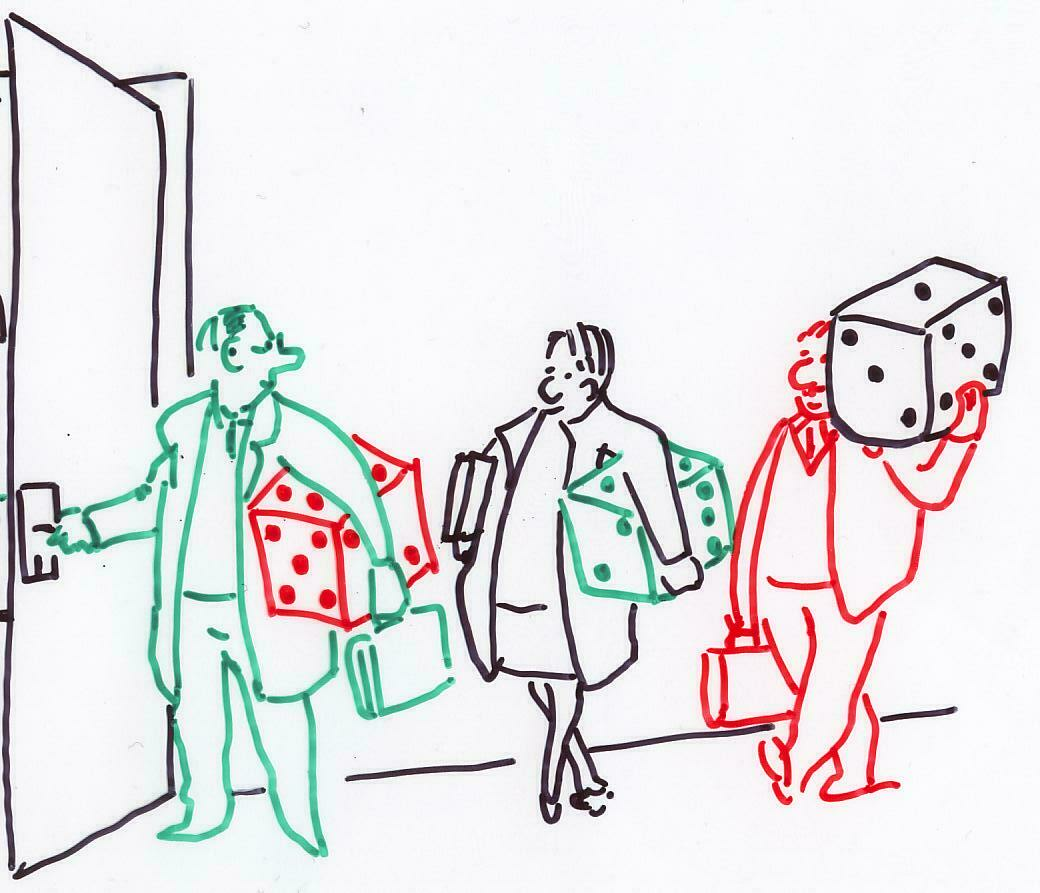 Vorbereitungsdienst  – Aufgaben der Prüfungsvorsitzenden in der den Vorbereitungsdienst abschließenden Staatsprüfung
Die GPO
Vor, während und nach der unterrichtspraktischen Prüfung
Pünktlichkeit  - falls ein pünktlicher Beginn nicht möglich ist, Vermerk im Protokoll (Besondere Vorkommnisse): z.B. verspäteter Unterrichtsbeginn, da die S. zu spät aus dem Sportunterricht kommen
Begrüßung der Schülerinnen und Schüler
Gespräche in der Kommission vermeiden 
Umhergehen im Unterrichtsraum auf unterrichtsrelevante Informationen begrenzen, Schüler nicht vom Unterrichtsgeschehen ablenken
Beginn und Ende des Unterrichts dokumentieren
Verabschiedung von den Schülerinnen und Schülern
Hinweis auf eine mögliche Stellungnahme
Vorbereitungsdienst  – Aufgaben der Prüfungsvorsitzenden in der den Vorbereitungsdienst abschließenden Staatsprüfung
Die GPO
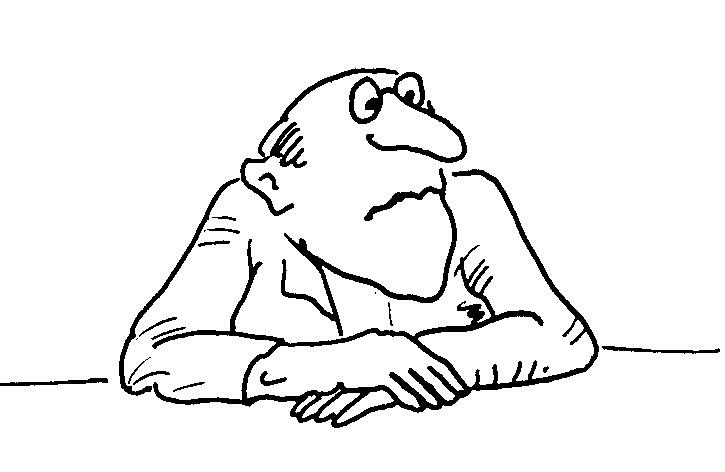 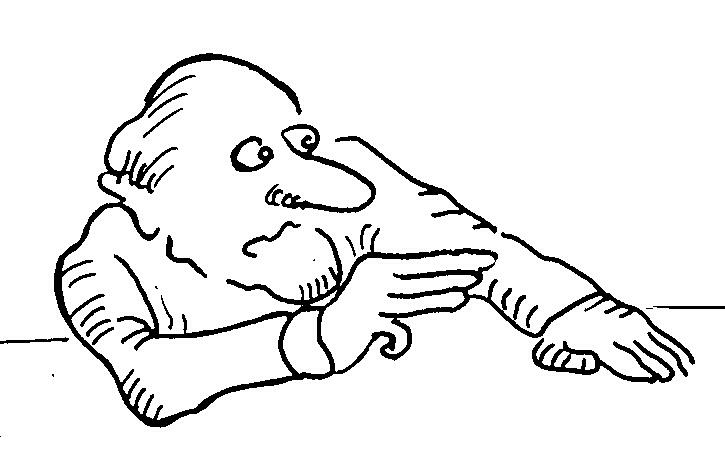 Vorbereitungsdienst  – Aufgaben der Prüfungsvorsitzenden in der den Vorbereitungsdienst abschließenden Staatsprüfung
Die GPO
Vor, während und nach der unterrichtspraktischen Prüfung

Stellungnahme der Lehramtsanwärterinnen und Lehramtsanwärter
Auszug aus § 21 Beurteilung der Unterrichtspraxis
… Im Anschluss an den Unterricht können die Lehramtsanwärterinnen und Lehramtsanwärter zu dessen Ablauf Stellung nehmen. Unmittelbar anschließend wird nach § 23 beurteilt.
Stellung nehmen heißt, ohne Rückfragen der Prüfungskommission, auf der Grundlage der eigenen Unterrichtsplanung, die durchgeführte Unterrichtsstunde in angemessener Zeit reflektieren
Vorbereitungsdienst  – Aufgaben der Prüfungsvorsitzenden in der den Vorbereitungsdienst abschließenden Staatsprüfung
Die GPO
Beurteilung und Bewertung I

Auszug aus § 21 Beurteilung der Unterrichtspraxis

…Unterrichtsplanung und gegebenenfalls die jeweilige Stellungnahme werden in der Beurteilung berücksichtigt.
Wichtig: 	Festlegung der Note und Formulierung der tragenden Gründe direkt 	nach der unterrichtspraktischen Prüfung	Kontrolle der Vollständigkeit des Protokolls
	Bekanntgabe der Note und der tragenden Gründe 	erst nach dem Kolloquium
Vorbereitungsdienst  – Aufgaben der Prüfungsvorsitzenden in der den Vorbereitungsdienst abschließenden Staatsprüfung
Die GPO
Beurteilung und Bewertung II
Die tragenden Gründe der Bewertung
tragende Gründe müssen aussagekräftig und knapp formuliert sein,
dürfen keine 	Allgemeinsätze (...falsche Unterrichtsmethode…), 
	apodiktischen Aussagen (…falscher fachdidaktischer Ansatz…) 	oder undifferenzierte Behauptungen (…keine fachlichen 	Grundlagen…) enthalten, 
erheben keinen Anspruch auf Vollständigkeit.

Bei Bekanntgabe keine Diskussion, aber Offenheit für sachliche Einwände, tragende Gründe sind immer auf dem Protokoll zu vermerken.
Vorbereitungsdienst  – Aufgaben der Prüfungsvorsitzenden in der den Vorbereitungsdienst abschließenden Staatsprüfung
Die GPO II
Vor, während und nach dem fachdidaktischen Kolloquium

Das fachdidaktische Kolloquium findet im Anschluss an die unterrichtspraktische Prüfung statt.

Etikette, Besprechungszimmer, Formalia (Protokoll etc.) 
Absprachen mit Prüferin/Prüfer auf der Grundlage von § 22
Dialog unter Fachleuten, Initiative der Prüfungskandidatin / des Prüfungskandidaten wird erwartet.
Vorbereitungsdienst  – Aufgaben der Prüfungsvorsitzenden in der den Vorbereitungsdienst abschließenden Staatsprüfung
Die GPO
Vor, während und nach dem fachdidaktischen Kolloquium

Auszug aus § 22 Fachdidaktische Kolloquien
Die beiden fachdidaktischen Kolloquien finden in der Regel im Anschluss an die jeweilige unterrichtspraktische Prüfung statt und werden von denselben Prüferinnen und Prüfern abgenommen; sie dauern etwa 30 Minuten und sollen vom gesehenen Unterricht ausgehen, sich jedoch mindestens zur Hälfte mit über diesen hinausgehenden Fragen befassen. § 18 Absatz 3 Satz 1 bis 3 gilt entsprechend.

Fachdidaktisches Kolloquium
	Absprache mit Prüfer zu Themen, Protokollführung, …
Vorbereitungsdienst  – Aufgaben der Prüfungsvorsitzenden in der den Vorbereitungsdienst abschließenden Staatsprüfung
Die GPO
Vor, während und nach dem fachdidaktischen Kolloquium

Angenehmer Gesprächston
Zurückhaltendes GesprächsverhaltenDialog unter Fachleuten: Initiative der Prüfungskandidatin / 			  des Prüfungskandidaten wird erwartet 
Aktives Zuhören ohne Wertungsgesten
Eindeutig formulierte Fragen oder Impulse 
Neutralität bei Provokationen und kritischen Äußerungen
Keine Schwerpunktthemen
Vorbereitungsdienst  – Aufgaben der Prüfungsvorsitzenden in der den Vorbereitungsdienst abschließenden Staatsprüfung
Die GPO
Vor, während und nach dem fachdidaktischen Kolloquium

Auszug aus § 22 Fachdidaktische Kolloquien

(3) Wer den Vorsitz führt, eröffnet nach den fachdidaktischen Kolloquien auf Wunsch die Note der unterrichtspraktischen Prüfung nach § 21 sowie die Noten der fachdidaktischen Kolloquien und gegebenenfalls auf Verlangen zugleich die tragenden Gründe der Bewertung.

Bei Bekanntgabe keine Diskussion, Offenheit für sachliche Einwände, tragende Gründe sind auf dem Protokoll zu vermerken.
Vorbereitungsdienst  – Aufgaben der Prüfungsvorsitzenden in der den Vorbereitungsdienst abschließenden Staatsprüfung
Die GPO
Vor, während und nach dem fachdidaktischen Kolloquium

Das Protokoll ist eine „Urkunde“, d. h. formale Fehler beim Ausfüllen, wie 	„Stundenverlauf wie Entwurf“ 
	kein Kreuz bei „Bekanntgabe der Note“…
    führen bei Widersprüchen  zu verwaltungsgerichtlichen Irritationen.

Verabschiedung (auch von der Schulleitung) - Amtsverschwiegenheit
Absprache - weitere Prüfung an einer anderen Schule, Versand der Protokolle (mit Entwurf bzw. Planungsskizze), ggf. kurze gemeinsame Rückschau auf das Prüfungsgeschehen mit der Prüferin oder dem Prüfer
Vorbereitungsdienst
Die GPO
§ 24 Gesamtnote

Die Einzelleistungen werden wie folgt gewichtet:

1. die Schulleiterbeurteilung (§ 13 Absatz 5 und 6) fünffach,
2. die Schulrechtsprüfung (§ 18) einfach,
3. die Hausarbeit (§ 19) dreifach,
4. das pädagogische Kolloquium (§ 20) dreifach,
5. die Beurteilung der Unterrichtspraxis (§ 21) jeweils fünffach,
6. die fachdidaktischen Kolloquien (§ 22) jeweils dreifach.
Vorbereitungsdienst
Die GPO
Zum Schluss

Versand der Prüfungsprotokolle an die Außenstelle des Landeslehrerprüfungsamtes
Adresse
Telefon / FAX

Abrechnung der Reisekosten über DRIVE-BW

Prüfungsvergütung (im Sammellauf ohne Antrag)

Internet www.llpa-bw.de